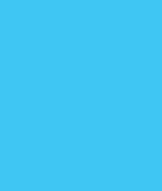 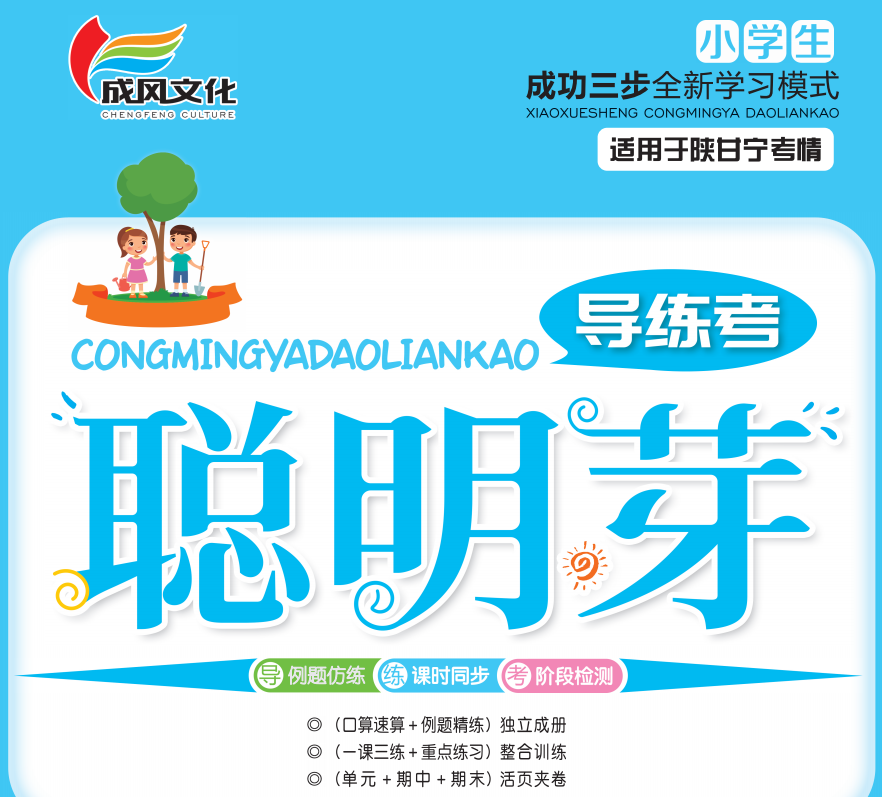 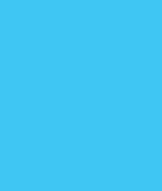 5 数学广角—鸽巢问题
第2课时鸽巢问题（2）
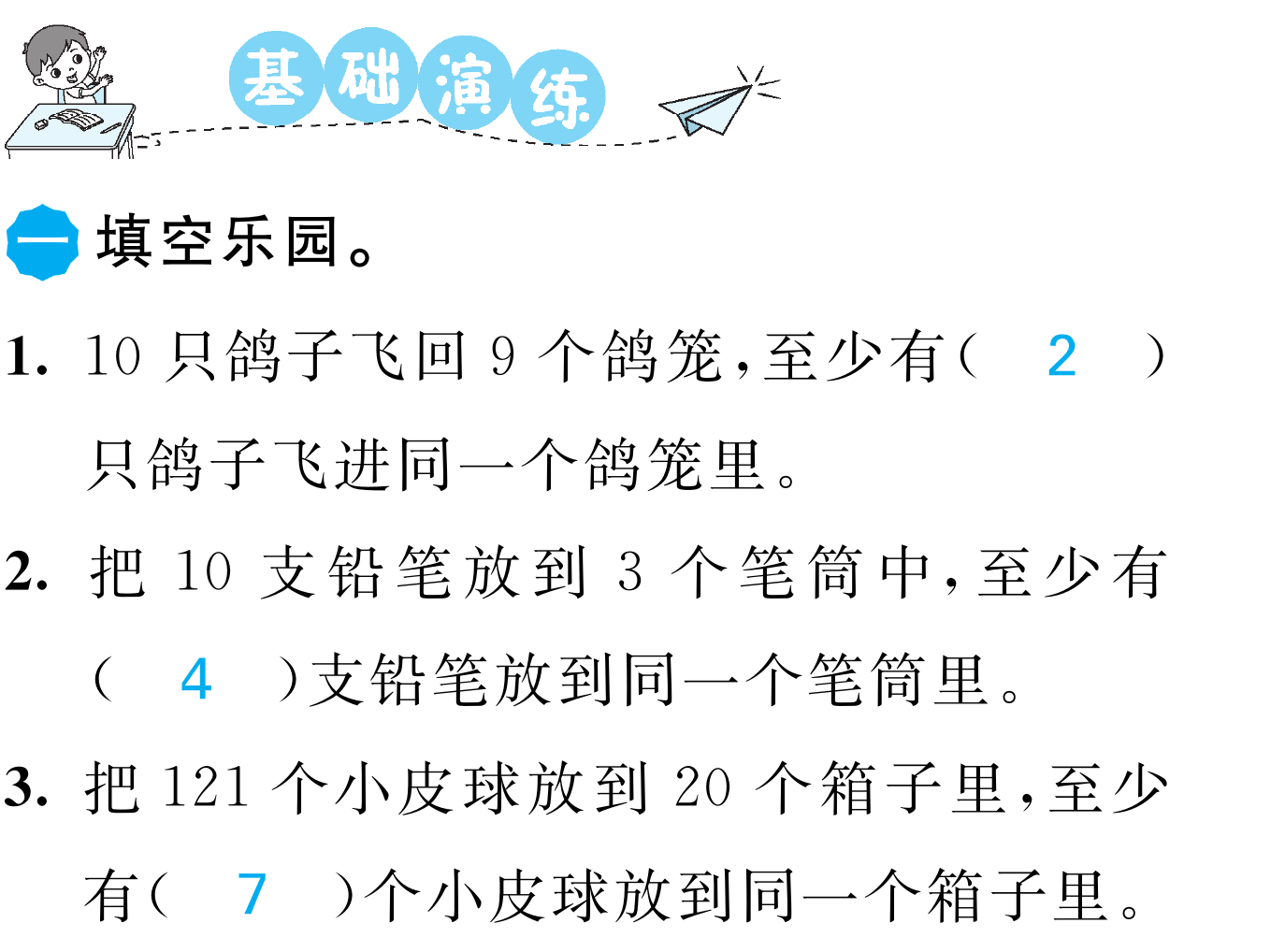 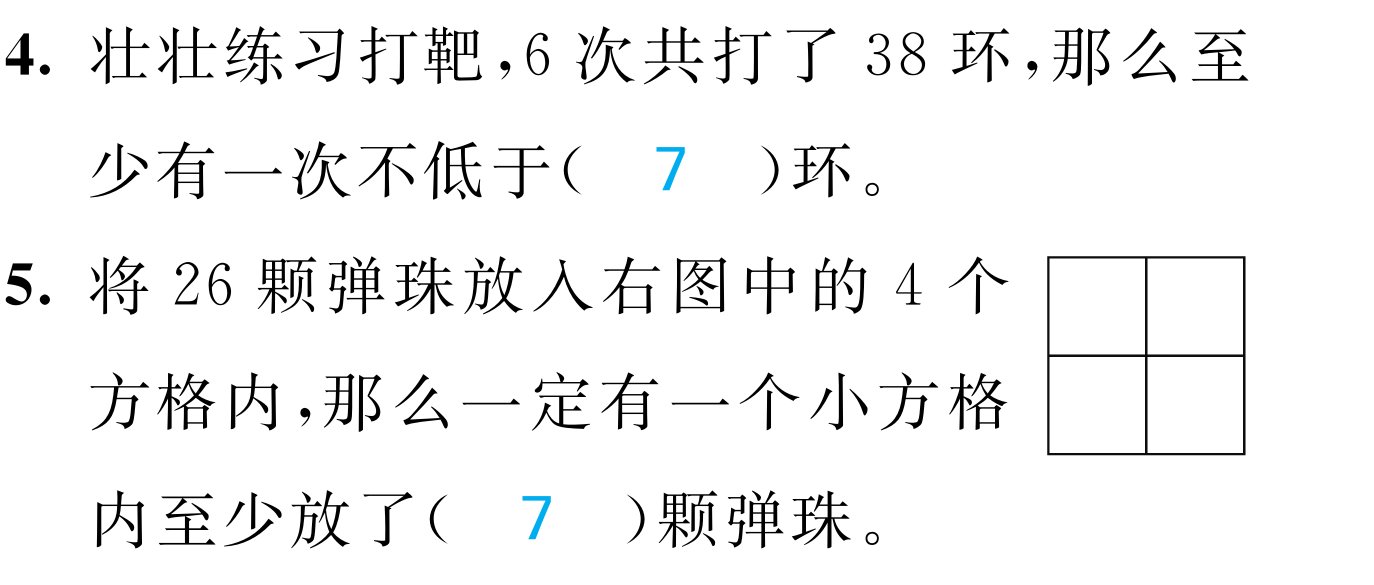 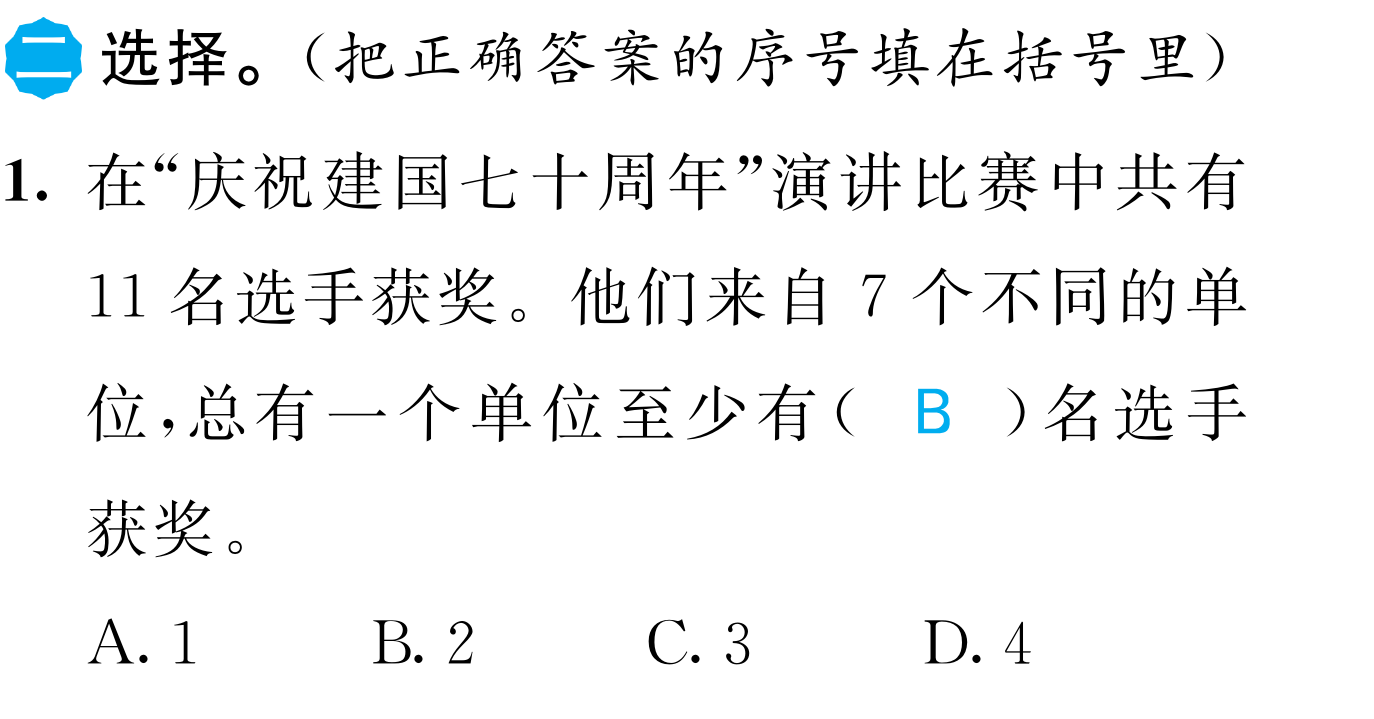 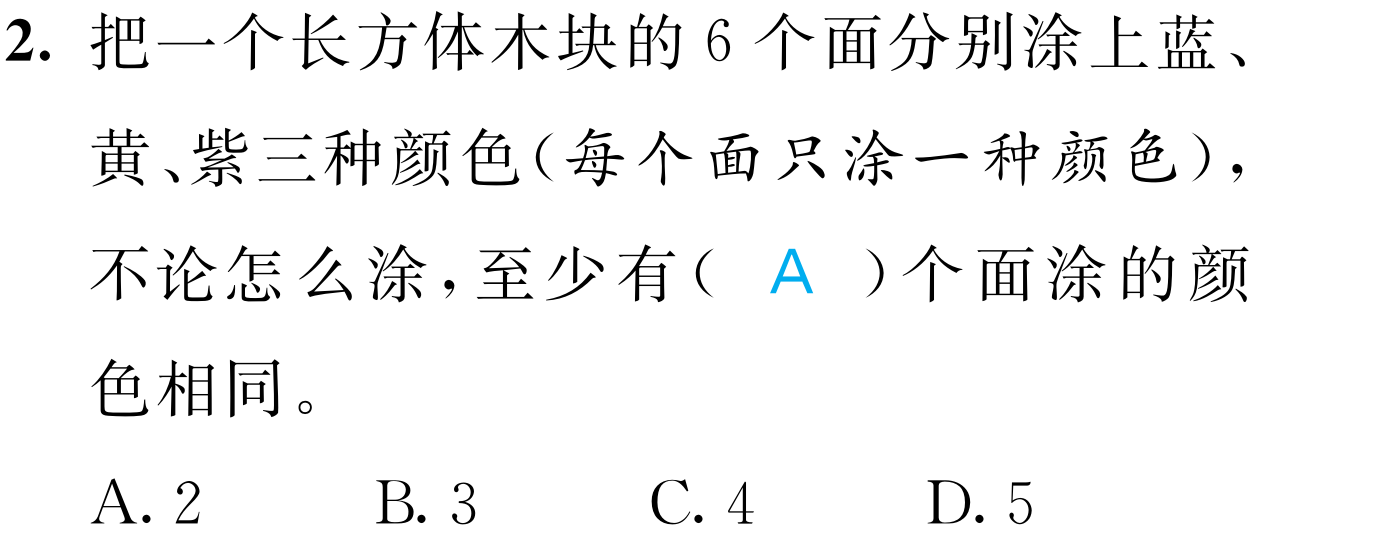 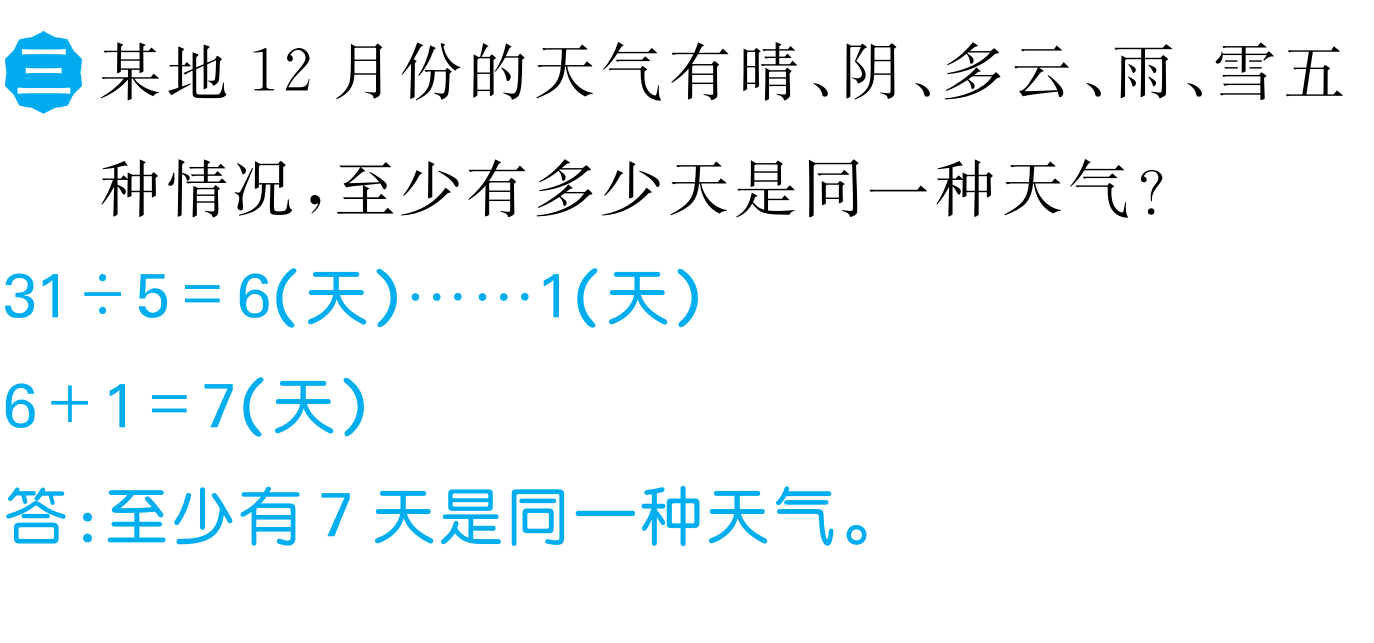 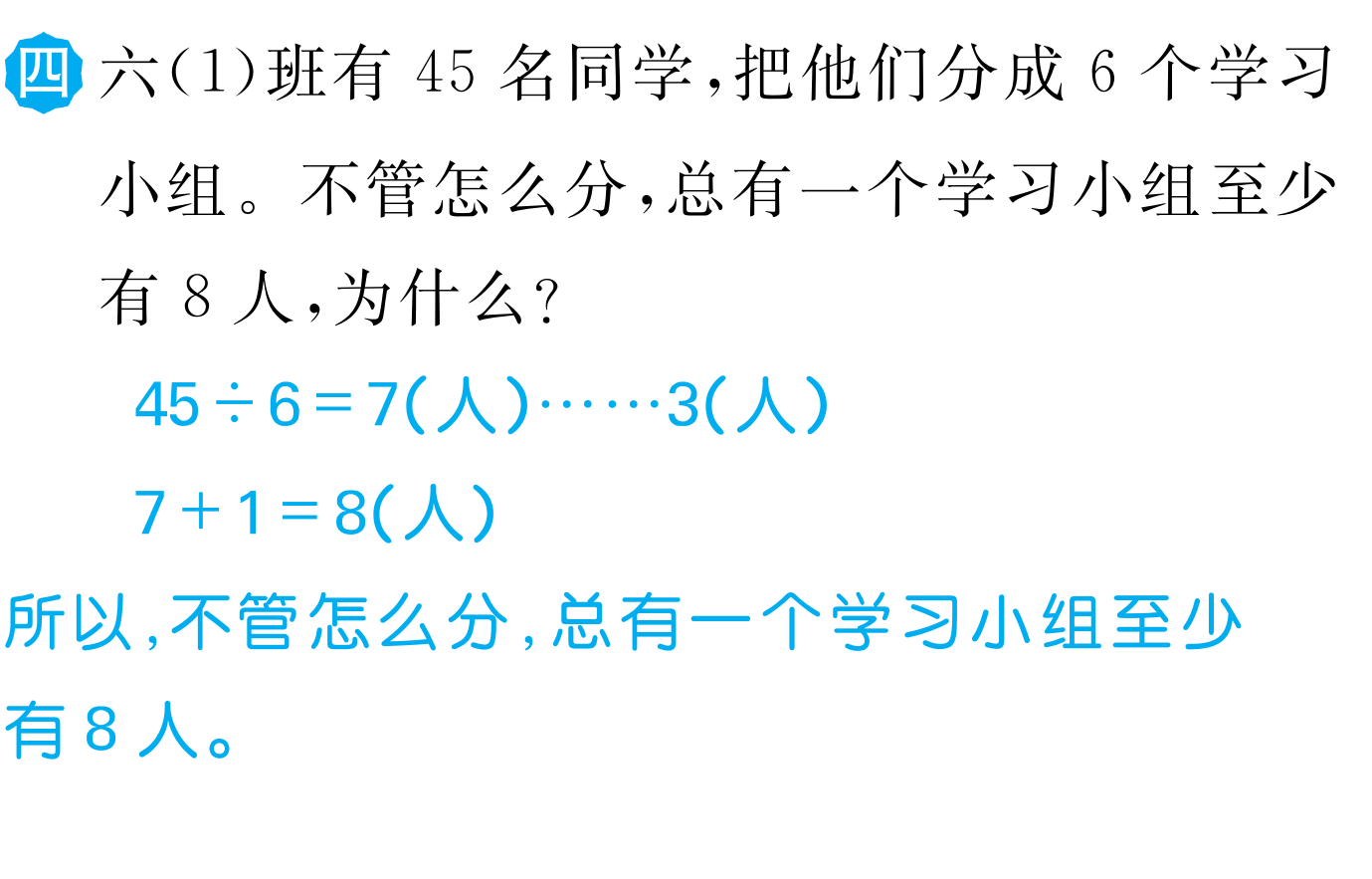 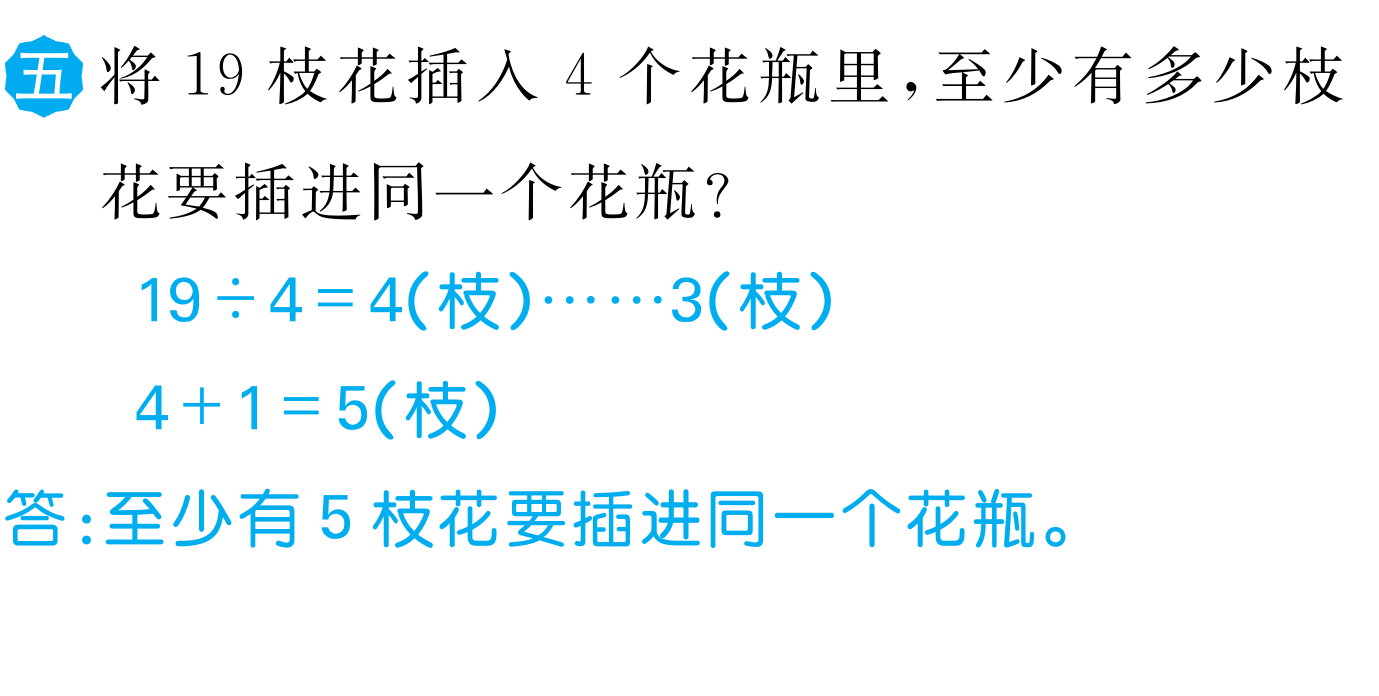 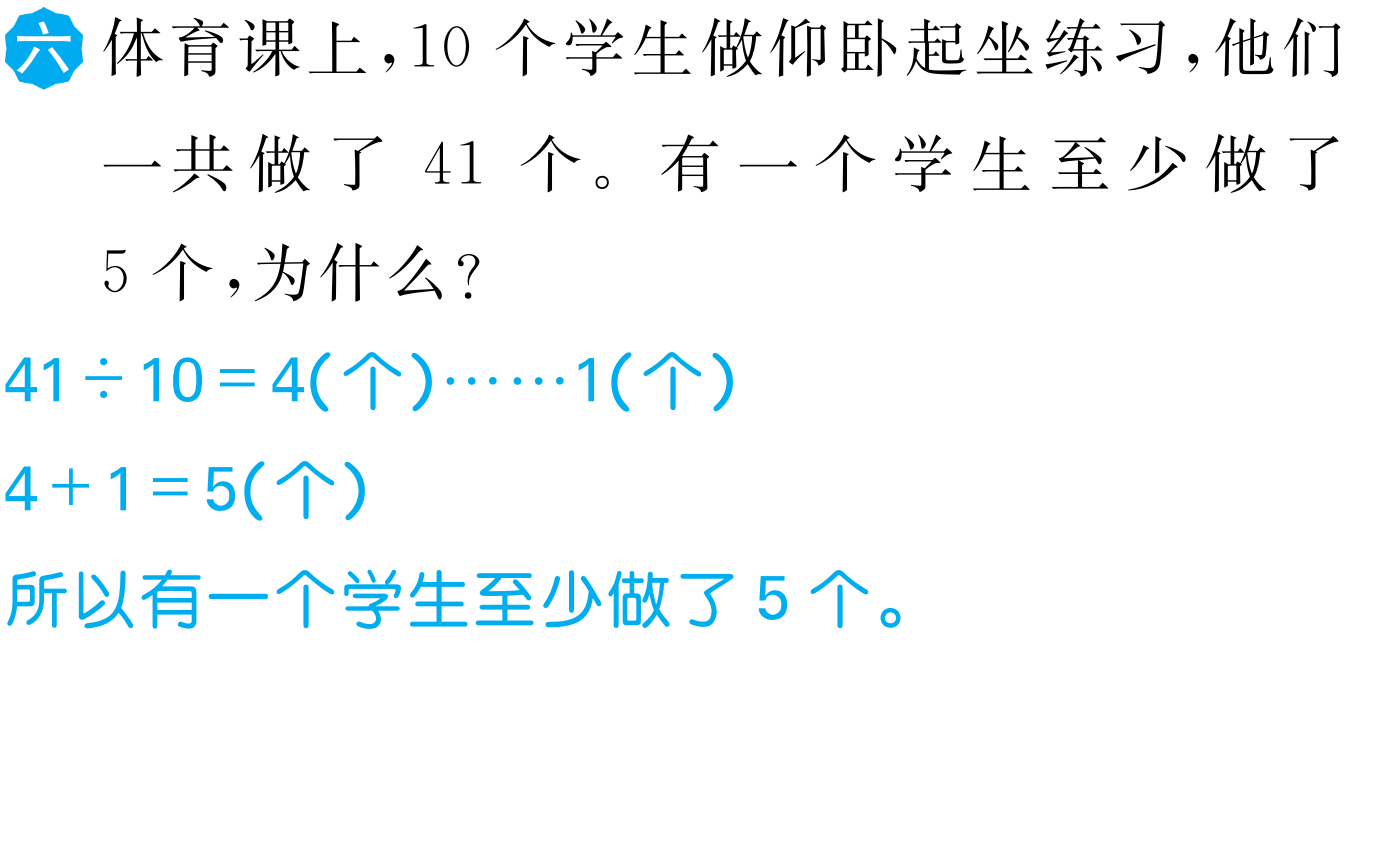 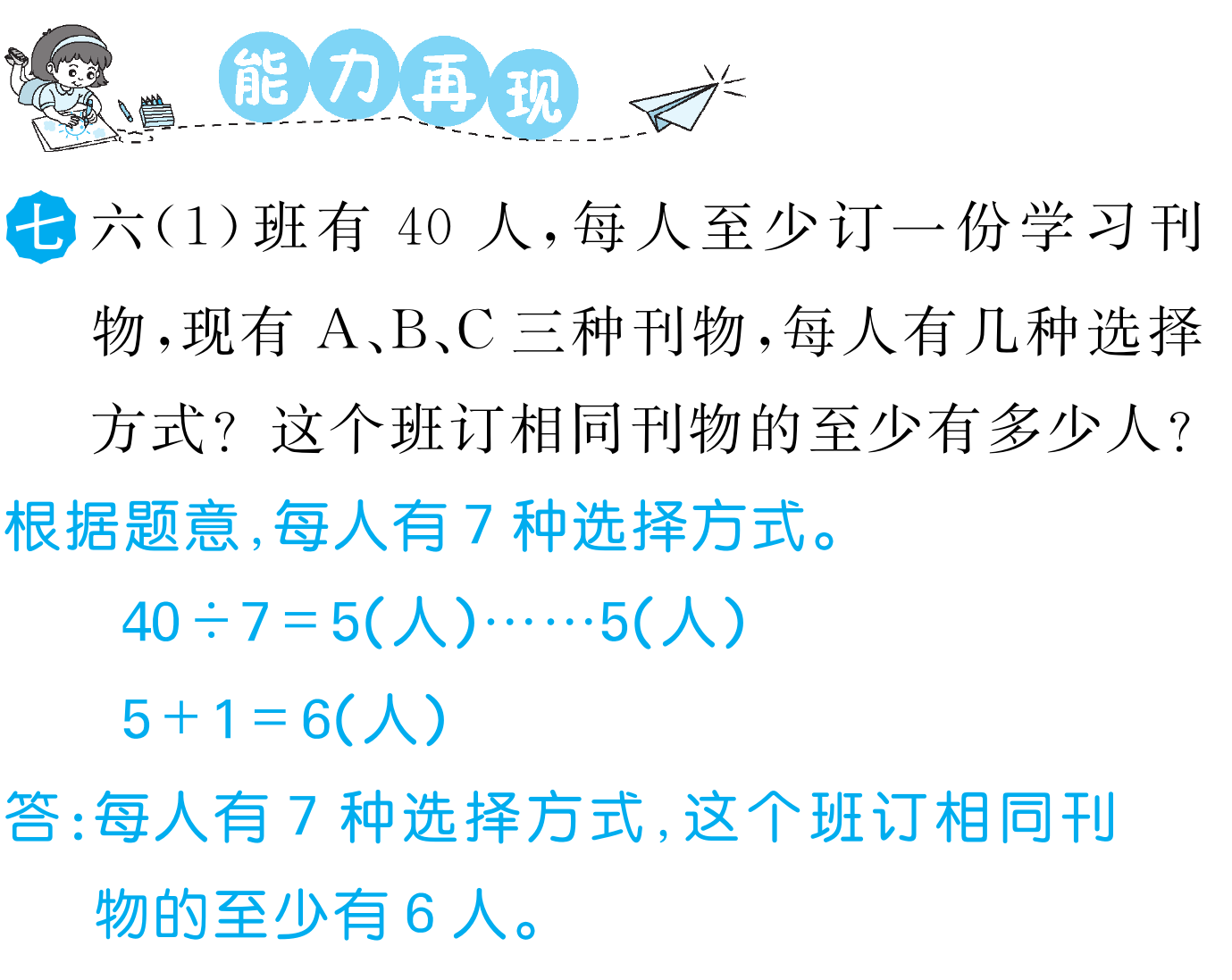 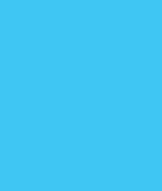 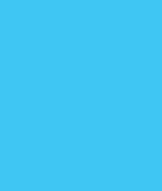 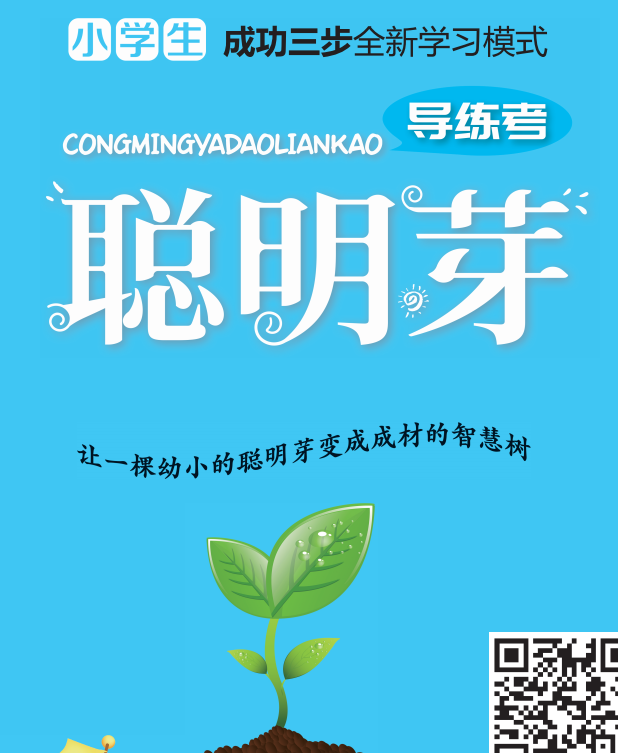